推廣策略 – 動物國
指導老師：羅景文製作團隊：
曾少瑜B10136157	范倍瑜B10136168	
馬資閔B10136177潘佳成B10136176張淨淳B10136193
顏湘     B10136174吳楊鈞B10136149
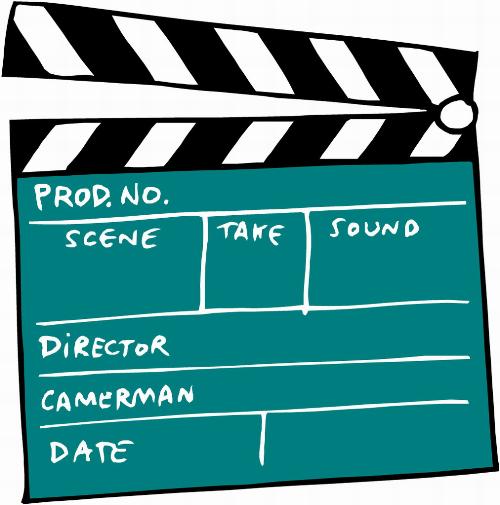 故事緣起
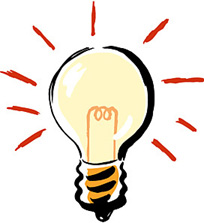 來自於凌晨兩點鐘…
我聞到大自然的土味，樹林間的芬多精…
想起來現在的科技日新月異，時代快速的演進…
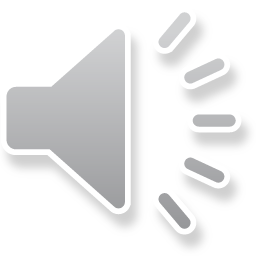 影片欣賞
推廣策略 – 動物國
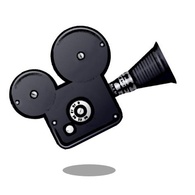 故事大綱
先鋒市在那當時的世紀是一個很先進的國家，動物已經擁有人類的智慧，與人類一起生活。虎妞自己意識到有個類似香格里拉的動物國存在並前往尋找，到了傳說中的動物國虎妞發現…
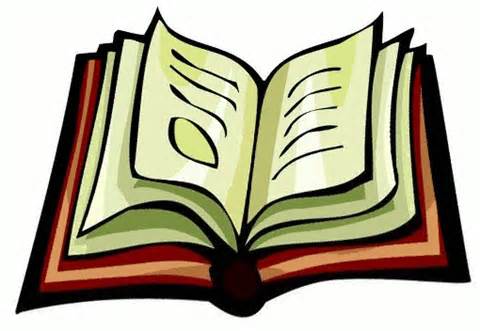 執行摘要
1.企劃構想
2.目標
3.計畫實行方向
4.經費說明
5.SWOT
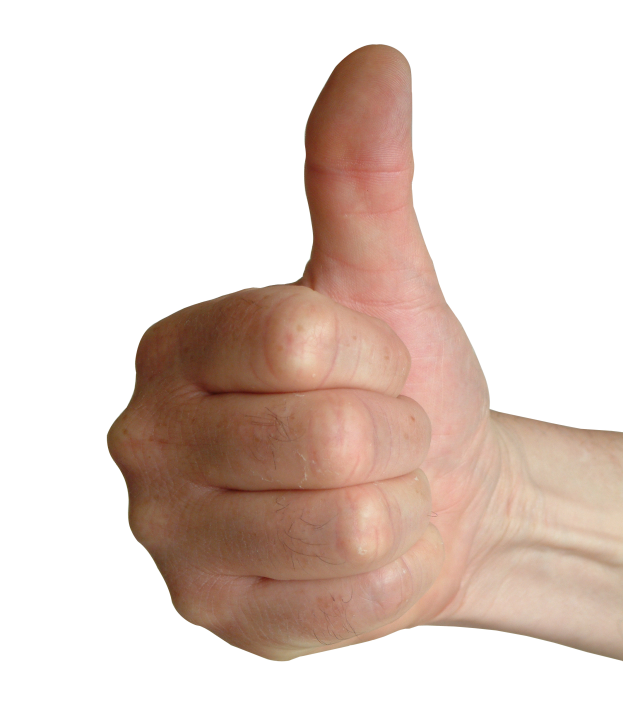 企劃構想：

        近年來科技日新月異，方活也越來越方便。但往往沒有發現這些方便無形中不斷的傷害著地球環境。以微電影的方式傳達給大眾反思環境破壞，讓大眾更了解有哪些環境破壞及汙染造成的影響，進而給大家一份保護地球的力量。
目標：

        有效傳達給大眾的重要性，預估在YOUTUBE視頻上，達到至少五千以上的點閱率。
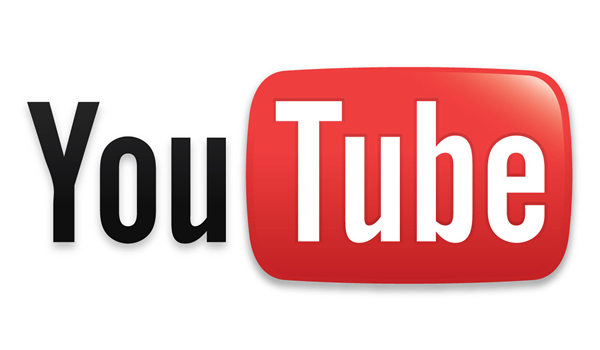 5000
計畫實行方向：

        透過主角在路途中遇到的動物朋友分享環境破壞的知識，進而體會到環境破壞的可怕。
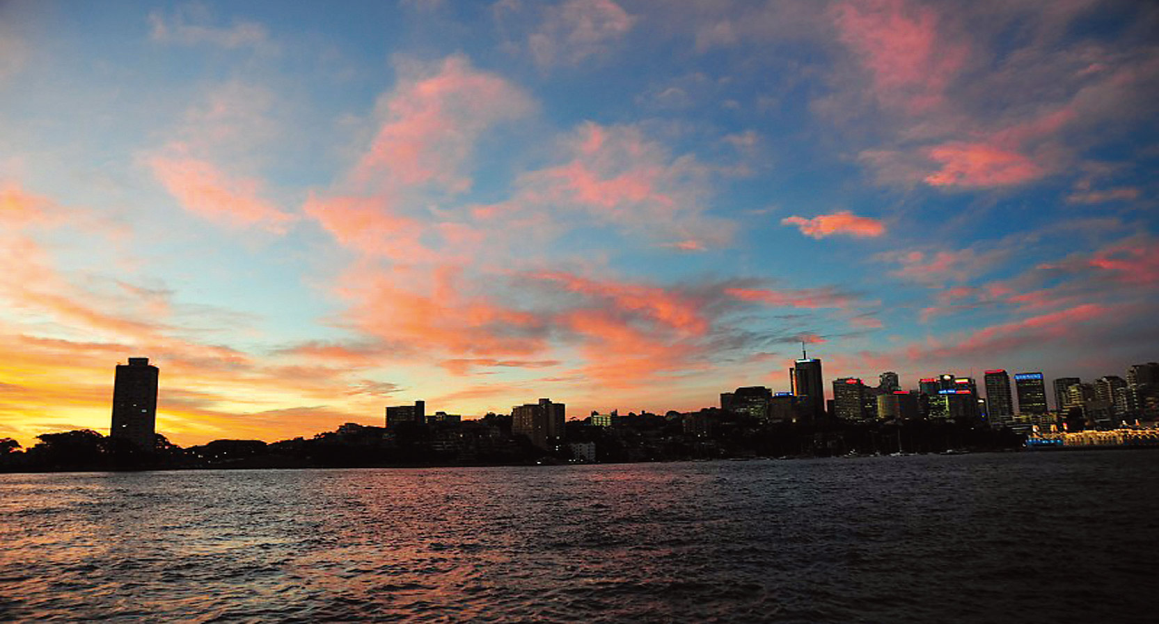 經費說明：

        服裝出租費、燃料費、美工材料費、景點入門費……等，目前是以大家先投資的方式。
SWOT：
六面向
知覺
感覺
相信
思考
行動
聯想
結論
學到了很多。不管是做報告中每一個對於污染的知識，拍攝微電影的各種手法，剪接影片的技巧，企劃書的撰寫都讓我學到了很多。在這個過程中，我更學到了人生的態度。